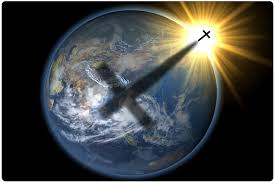 Luke 2:8-14
INTRODUCTION
Jesus came to bring peace
INTRODUCTION
Jesus came to bring peace
As prophesied
By Isaiah (Isaiah 9:6 – “Prince of Peace”)
INTRODUCTION
Jesus came to bring peace
As prophesied
By Isaiah (Isaiah 9:6 – “Prince of Peace”)
By Zacharias, John’s father (Luke 1:67, 76-79)
INTRODUCTION
Jesus came to bring peace
As prophesied
By Isaiah (Isaiah 9:6 – “Prince of Peace”)
By Zacharias, John’s father (Luke 1:67, 76-79)
By the angels to the shepherds (Luke 2:14)
INTRODUCTION
Jesus came to bring peace
As prophesied
By Isaiah (Isaiah 9:6 – “Prince of Peace”)
By Zacharias, John’s father (Luke 1:67, 76-79)
By the angels to the shepherds (Luke 2:14)
As proclaimed
By Jesus Himself (John 14:27; 16:33)
INTRODUCTION
Jesus came to bring peace
As prophesied
By Isaiah (Isaiah 9:6 – “Prince of Peace”)
By Zacharias, John’s father (Luke 1:67, 76-79)
By the angels to the shepherds (Luke 2:14)
As proclaimed
By Jesus Himself (John 14:27; 16:33)
By His Apostles (Acts 10:36; Ephesians 2:17, etc.)
“The Gospel of Peace” (Ephesians 6:15)
What is peace?
Dictionary definition:
Quiet and tranquility
The absence of hostility, mental stress, worry
Freedom from (or, cessation of) war, violence
Often, used as a greeting
What is peace?
Dictionary definition:
Quiet and tranquility
The absence of hostility, mental stress, worry
Freedom from (or, cessation of) war, violence
Often, used as a greeting
Hebrew: Shalom – peace, completeness, etc.
What is peace?
Dictionary definition:
Quiet and tranquility
The absence of hostility, mental stress, worry
Freedom from (or, cessation of) war, violence
Often, used as a greeting
Hebrew: Shalom – peace, completeness, etc.
Greek: Eirene – individual through national
What is peace?
Dictionary definition:
Quiet and tranquility
The absence of hostility, mental stress, worry
Freedom from (or, cessation of) war, violence
Often, used as a greeting
Hebrew: Shalom – peace, completeness, etc.
Greek: Eirene – individual through national
NOTE: True peace comes from God (Gal. 5:22) and radiates outwardly, not vice versa
Peace in Christ
1. First, foremost, above all, most importantly is our peace with God
Peace in Christ
1. First, foremost, above all, most importantly is our peace with God
Isaiah 59:1-2 – Our sins separated us from God, thereby causing spiritual death
Peace in Christ
1. First, foremost, above all, most importantly is our peace with God
Isaiah 59:1-2 – Our sins separated us from God, thereby causing spiritual death
Romans 5:8-10 – We were His enemies; “at war” with Him
Romans 5:1 – Those who have been justified by faith have peace with God through Jesus
Peace in Christ
1. First, foremost, above all, most importantly is our peace with God
Isaiah 59:1-2 – Our sins separated us from God, thereby causing spiritual death
Romans 5:8-10 – We were His enemies; “at war” with Him
Romans 5:1 – Those who have been justified by faith have peace with God through Jesus
Without peace with God, all other peace is useless to us eternally
Peace in Christ
2. Peace with brethren – Romans 14:19
Eph. 4:4; Col. 3:14-15 – Unity (oneness) in peace
1 Cor. 14:33; John 17:20-23 – True unity
Peace in Christ
2. Peace with brethren – Romans 14:19
Eph. 4:4; Col. 3:14-15 – Unity (oneness) in peace
1 Cor. 14:33; John 17:20-23 – True unity
Whether individually with other brethren or on a congregational level, true peace brings true unity
Peace in Christ
2. Peace with brethren – Romans 14:19
Eph. 4:4; Col. 3:14-15 – Unity (oneness) in peace
1 Cor. 14:33; John 17:20-23 – True unity
Whether individually with other brethren or on a congregational level, true peace brings true unity
3. Peace with yourself
Philippians 4:6-7 – Through prayer, thanksgiving
Matthew 6:33 – Seeking first His Kingdom
Peace in Christ
2. Peace with brethren – Romans 14:19
Eph. 4:4; Col. 3:14-15 – Unity (oneness) in peace
1 Cor. 14:33; John 17:20-23 – True unity
Whether individually with other brethren or on a congregational level, true peace brings true unity
3. Peace with yourself
Philippians 4:6-7 – Through prayer, thanksgiving
Matthew 6:33 – Seeking first His Kingdom
True peace is like love – if you seek it first, you’ll never really get it, but through God you get it
Peace in Christ
4. Peace within the family
Ephesians 6:1-4 – Husbands, wives, children
Peace in Christ
4. Peace within the family
Ephesians 6:1-4 – Husbands, wives, children
Verses 5-9 – Even servants (slaves) which were considered part of the family
Peace in Christ
4. Peace within the family
Ephesians 6:1-4 – Husbands, wives, children
Verses 5-9 – Even servants (slaves) which were considered part of the family
While the word “peace” is not specifically used here, the idea of harmony and unity is
Peace in Christ
4. Peace within the family
Ephesians 6:1-4 – Husbands, wives, children
Verses 5-9 – Even servants (slaves) which were considered part of the family
While the word “peace” is not specifically used here, the idea of harmony and unity is
5. Peace with mankind
Gal. 3:28; Eph 2:14 – Jesus accomplishes this
Peace in Christ
4. Peace within the family
Ephesians 6:1-4 – Husbands, wives, children
Verses 5-9 – Even servants (slaves) which were considered part of the family
While the word “peace” is not specifically used here, the idea of harmony and unity is
5. Peace with mankind
Gal. 3:28; Eph 2:14 – Jesus accomplishes this
Romans 12:18 – “…as far as is within you…”
The enemies of peace
Jesus, the Prince of Peace, says:
“Do not think that I came to bring peace on the earth; I did not come to bring peace, but a sword.”
See also Luke 12:51-53
What did He mean?
Peace has enemies – Jesus came to oppose them
Peace has imitators – He came to expose them
Peace has many things on earth that will “mix in” – He came to make a line of demarcation 
God will never make a peace treaty with sin
Things opposed to peace
Enemies – Wickedness
Isaiah 57:20-21 – “like the troubled sea”
Galatians 5:17, 19-21 – the works of the flesh are against the fruits of the Spirit
1 Tim. 6:10-11; Matt. 13:22 – Love/care of the world; compare James 4:4
Things opposed to peace
Enemies – Wickedness
Isaiah 57:20-21 – “like the troubled sea”
Galatians 5:17, 19-21 – the works of the flesh are against the fruits of the Spirit
1 Tim. 6:10-11; Matt. 13:22 – Love/care of the world; compare James 4:4
Imitators – False peace – Jeremiah 6:14
Things opposed to peace
Enemies – Wickedness
Isaiah 57:20-21 – “like the troubled sea”
Galatians 5:17, 19-21 – the works of the flesh are against the fruits of the Spirit
1 Tim. 6:10-11; Matt. 13:22 – Love/care of the world; compare James 4:4
Imitators – False peace – Jeremiah 6:14
Impurities – Worries/stress
Luke 10:41-42 – Mary and Martha (priorities)
2 Corinthians 7:5 – Paul worried about Christians
CONCLUSION
God is all about peace, not conflict/confusion
CONCLUSION
God is all about peace, not conflict/confusion
And true peace is found in putting God first
CONCLUSION
God is all about peace, not conflict/confusion
And true peace is found in putting God first
Jesus is our peace
CONCLUSION
God is all about peace, not conflict/confusion
And true peace is found in putting God first
Jesus is our peace
With God
With our fellow man
CONCLUSION
God is all about peace, not conflict/confusion
And true peace is found in putting God first
Jesus is our peace
With God
With our fellow man
We must recognize, avoid/overcome the enemies of peace
CONCLUSION
God is all about peace, not conflict/confusion
And true peace is found in putting God first
Jesus is our peace
With God
With our fellow man
We must recognize, avoid/overcome the enemies of peace
2 Thessalonians 3:16
Are YOU a Christian?
Hear
Believe
Repent
Confess
Be Baptized
Continue Faithfully
Romans 10:17
Mark 16:16
Acts 2:38
Acts 22:16
Mark 16:16
Hebrews 10:38